Missionary Care
Almighty Father in heaven, we thank You that as our missionary Joe Ling stays in Sarawak during the pandemic, he has performed wonderful pastoral ministry in the local church and carried out significant cross-cultural missions work in the oil palm plantation. We rejoice that he and missionary Cornie Ho just got married on November 26th. May the holy grace of Jesus Christ fill them and enable them
Cont...
Missionary Care
to grow together in faith, hope, and love. May the Holy Spirit anoint and empower them as they prepare themselves to embark on the new missionary journey in Nepal. May their marriage become godly example to the believers in Nepal and their giftedness help the local churches in Nepal to advance the Gospel of Christ and to make disciples. In Jesus’ name, Amen.
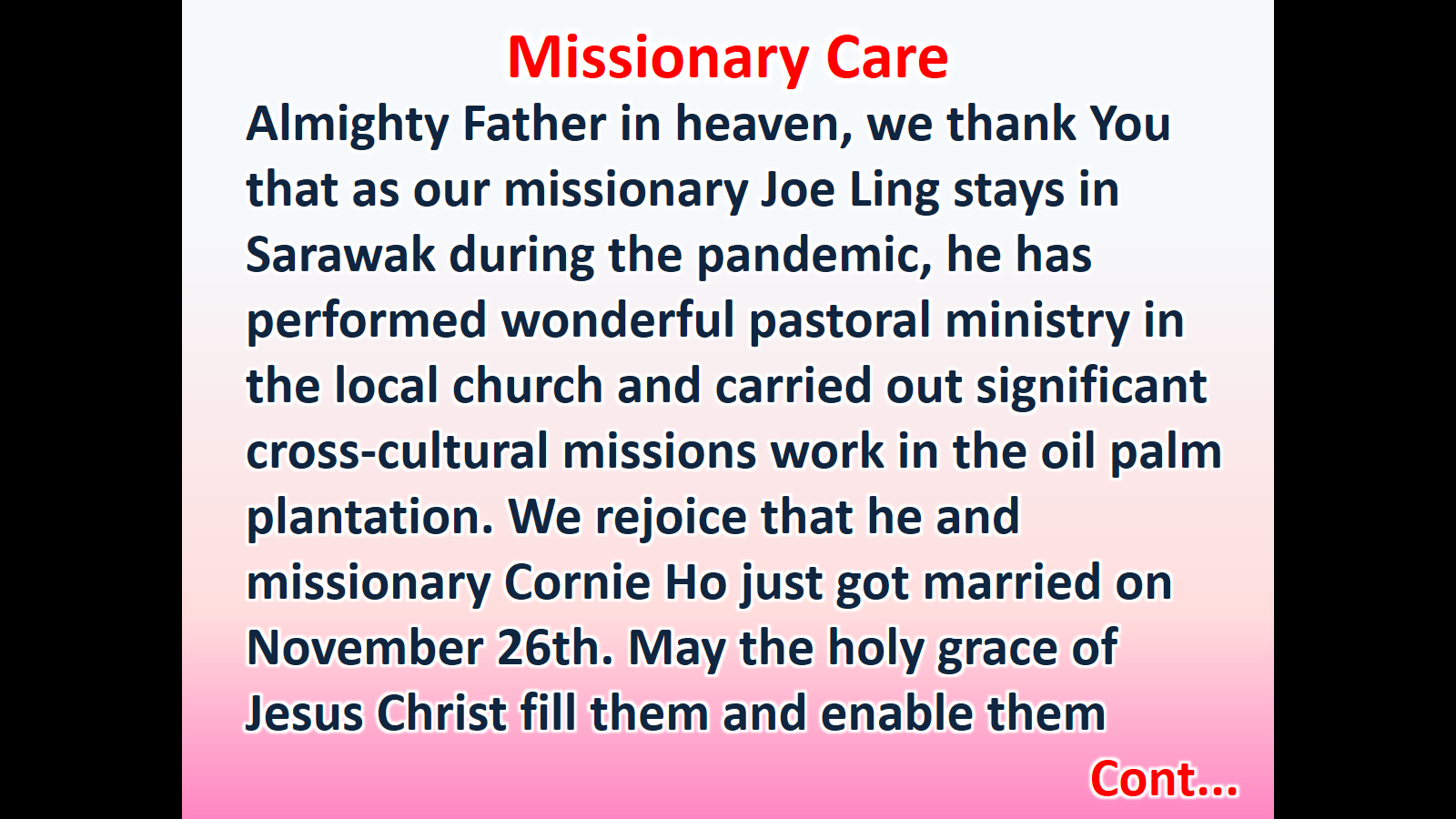 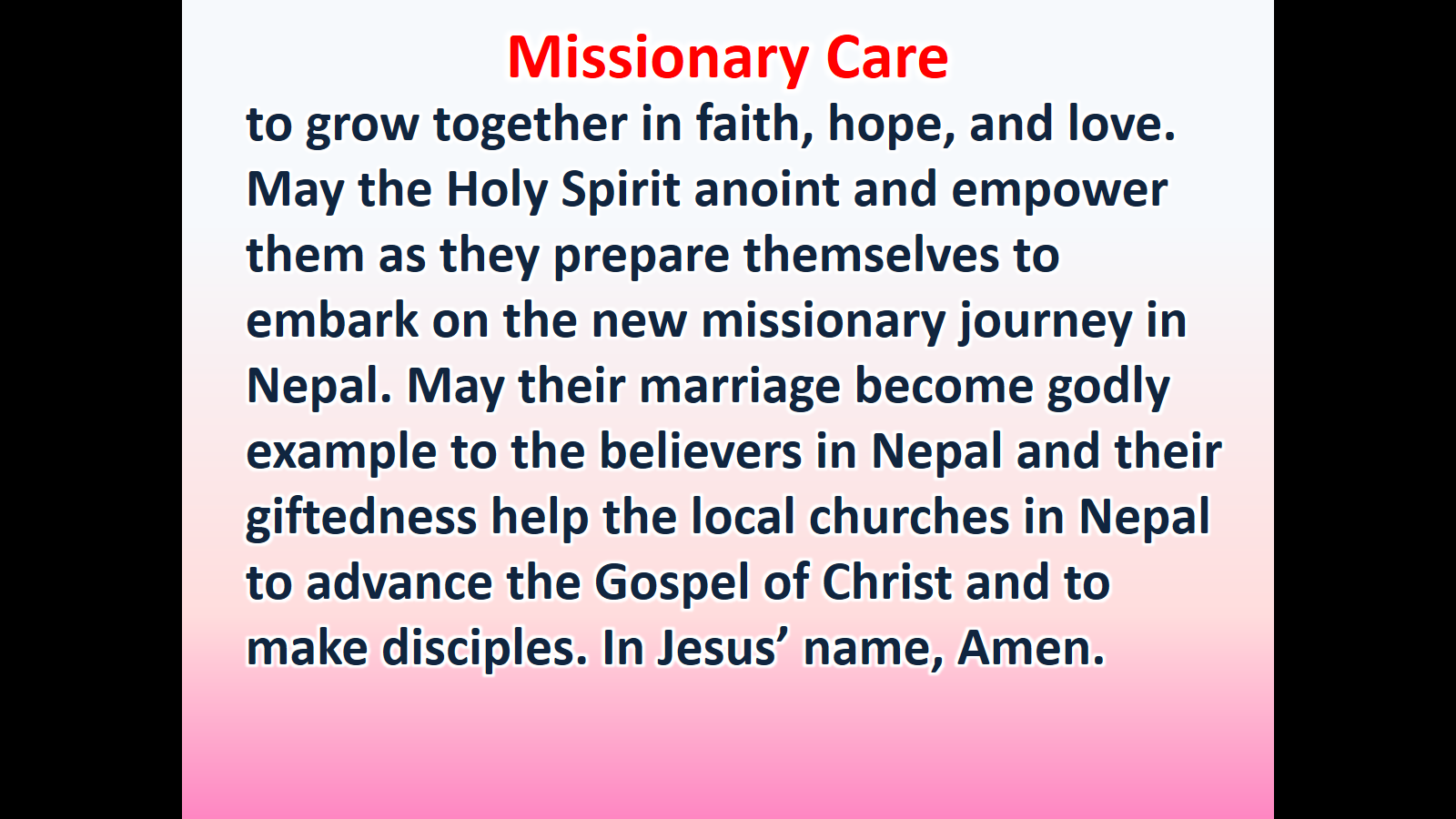